Особенности разработки и реализации индивидуальных реабилитационных программ
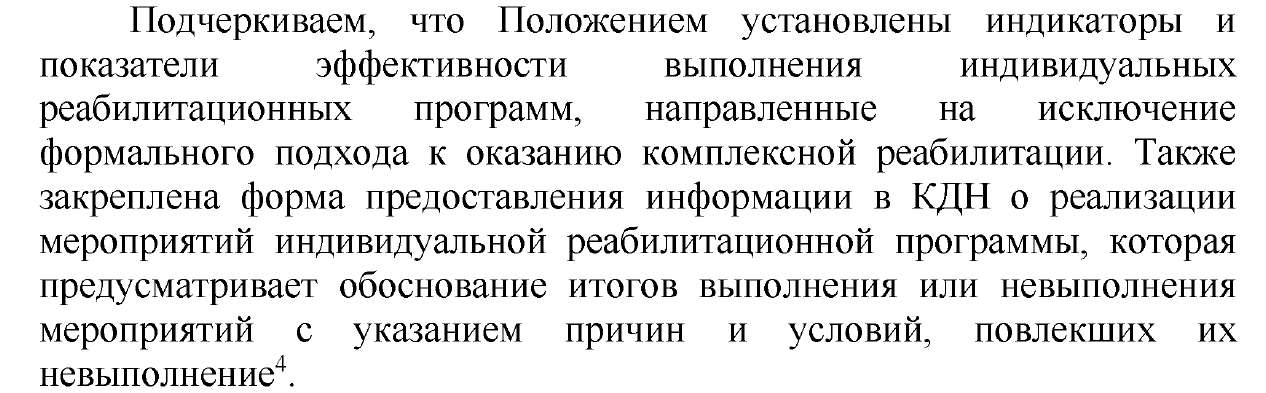 Из ИМП
Показатель – критерий или признак, на основании которого производится измерение и оценка того или иного процесса.
Индикатор – характеристика, которая измеряется и которая количественно характеризует какое-либо качественное состояние, выражаемое через показатель (например, степень выраженности показателя: в баллах, в процентах, наличие/отсутствие признака).
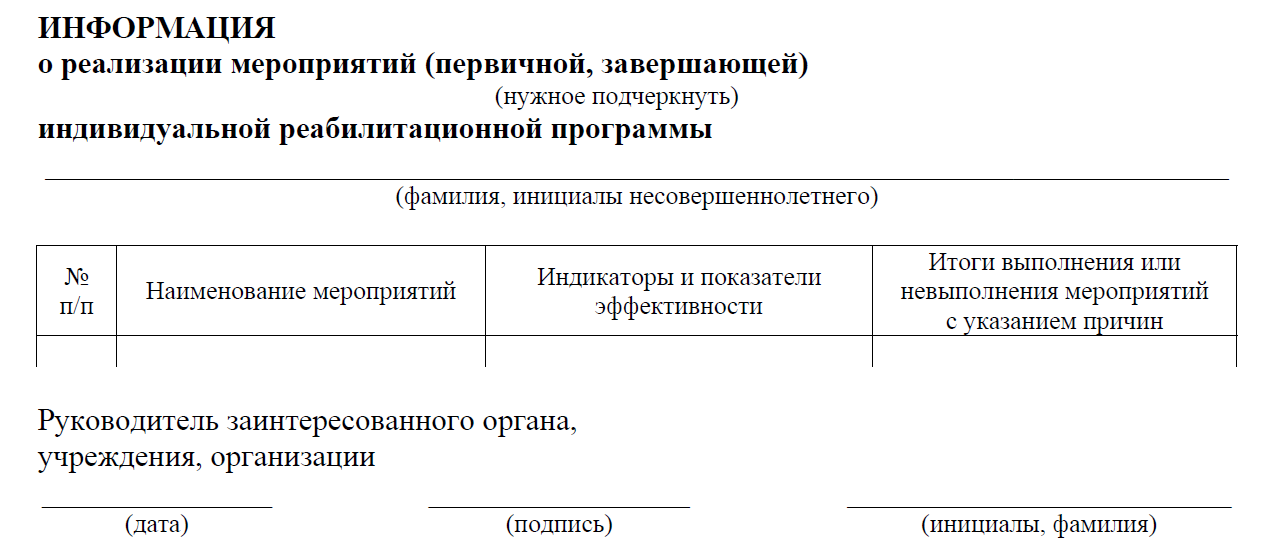 Приложения 1, 3 к Положению
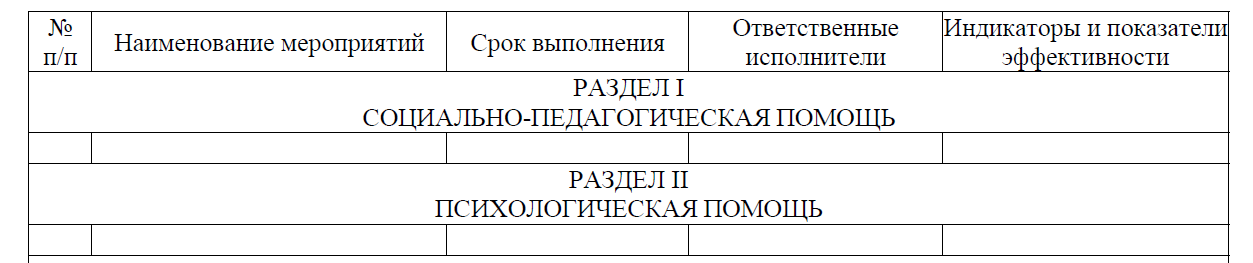 …
Приложение 4 к Положению
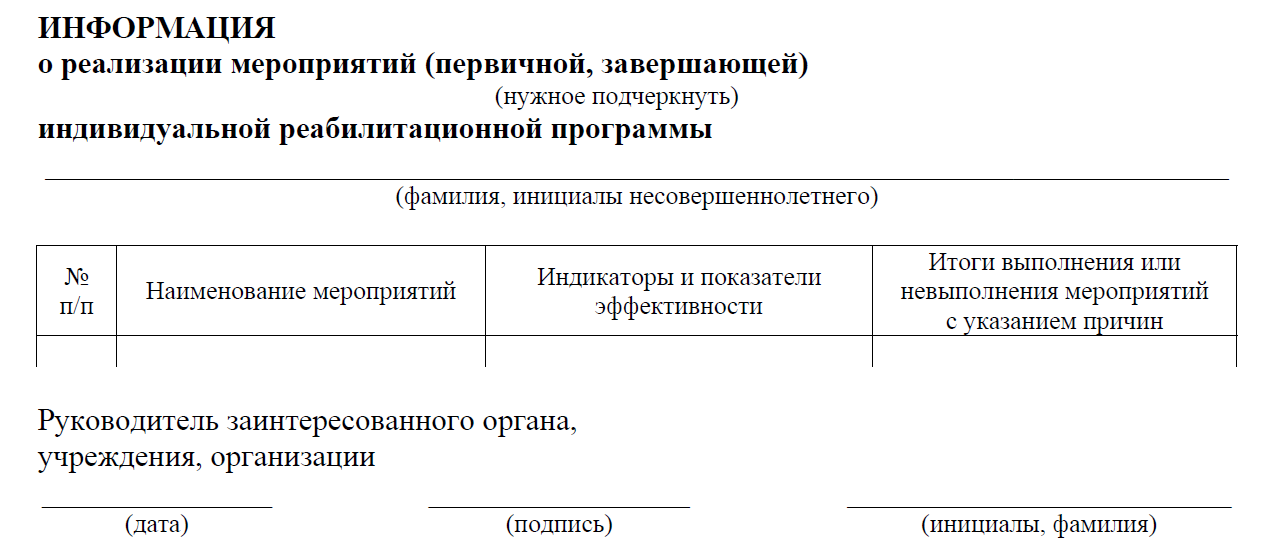 Раздел I 
СОЦИАЛЬНО-ПЕДАГОГИЧЕСКАЯ ПОМОЩЬ
Задачи:
ИЗ ИМП
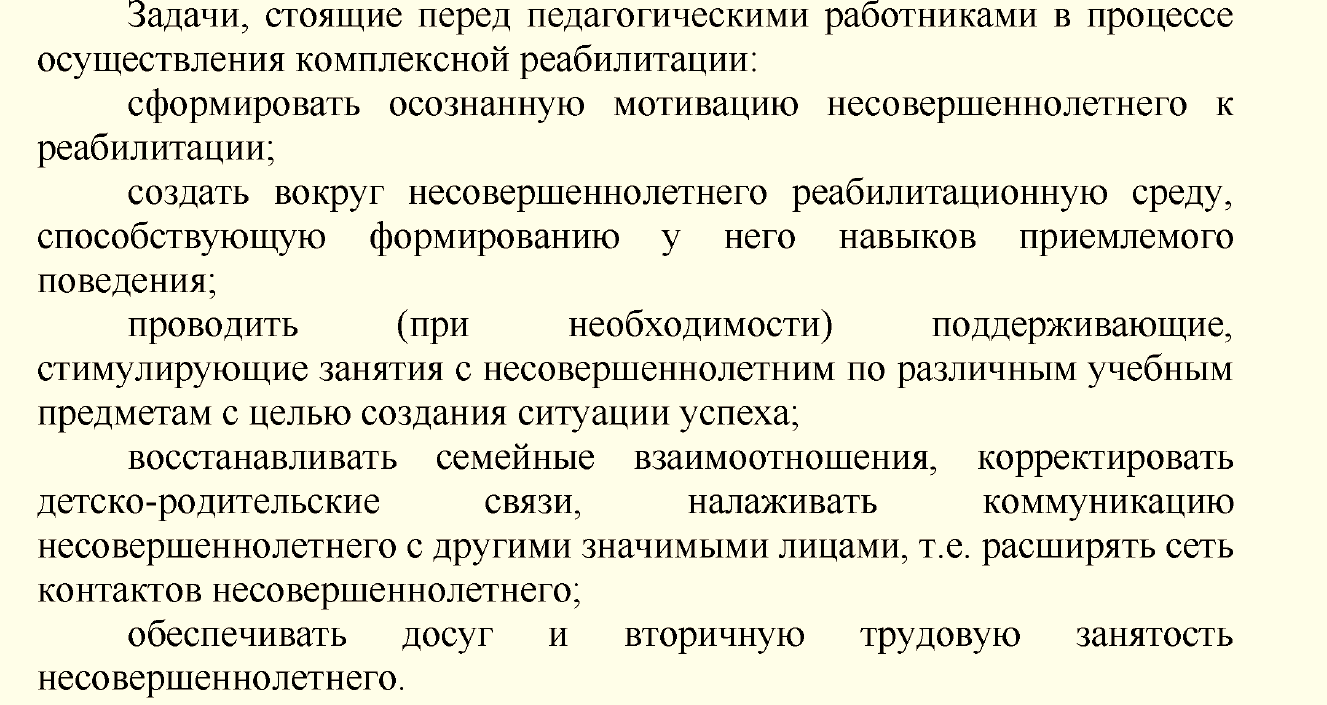 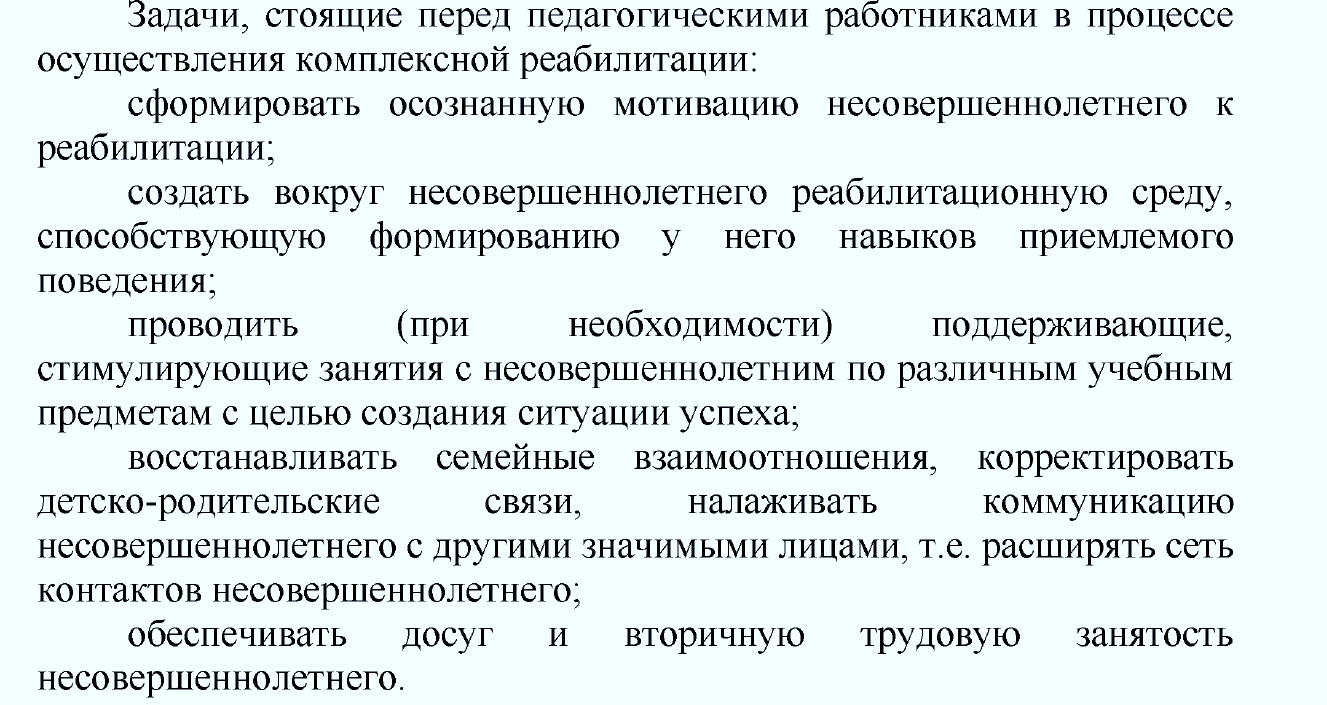 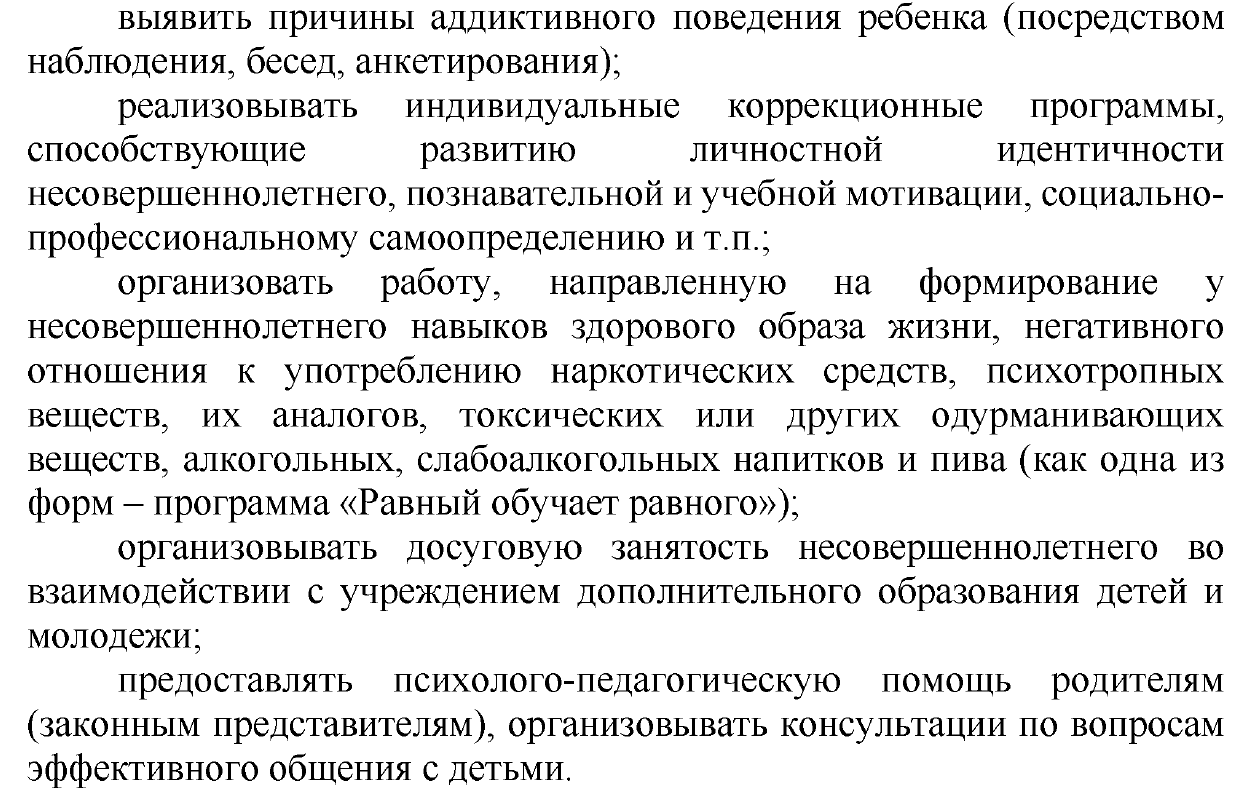 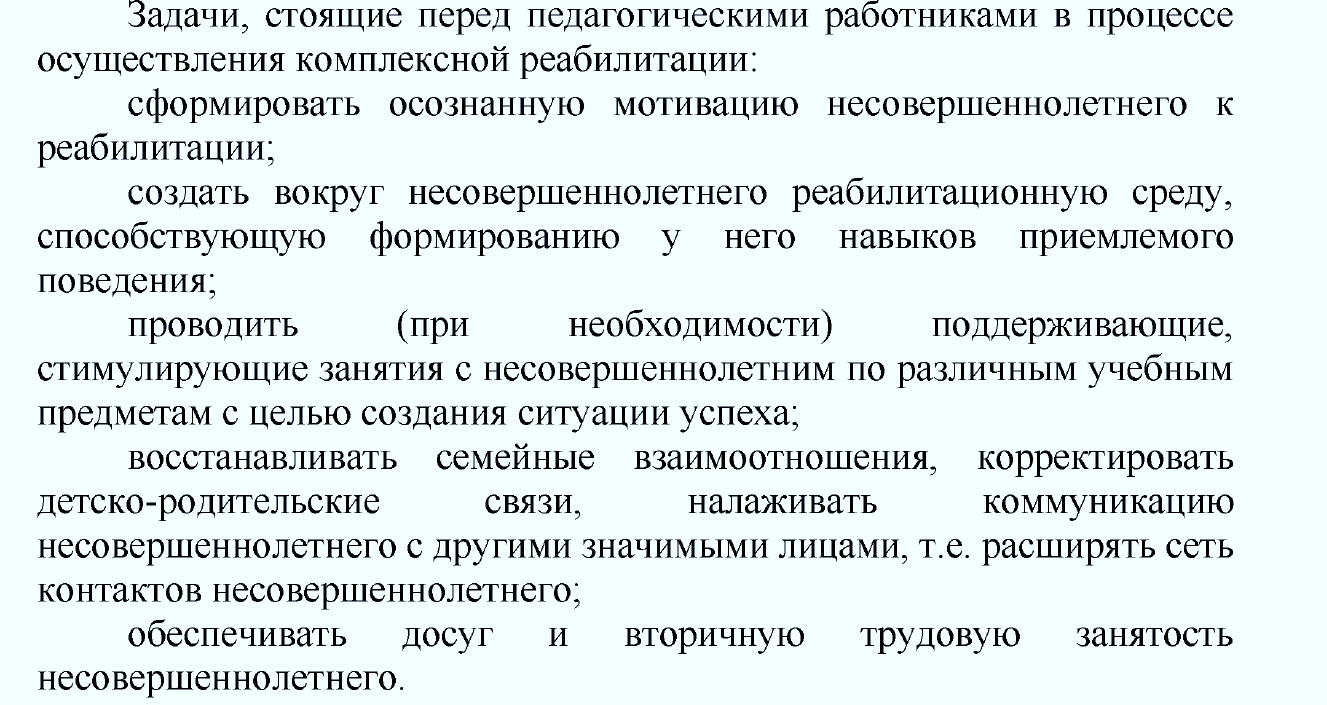 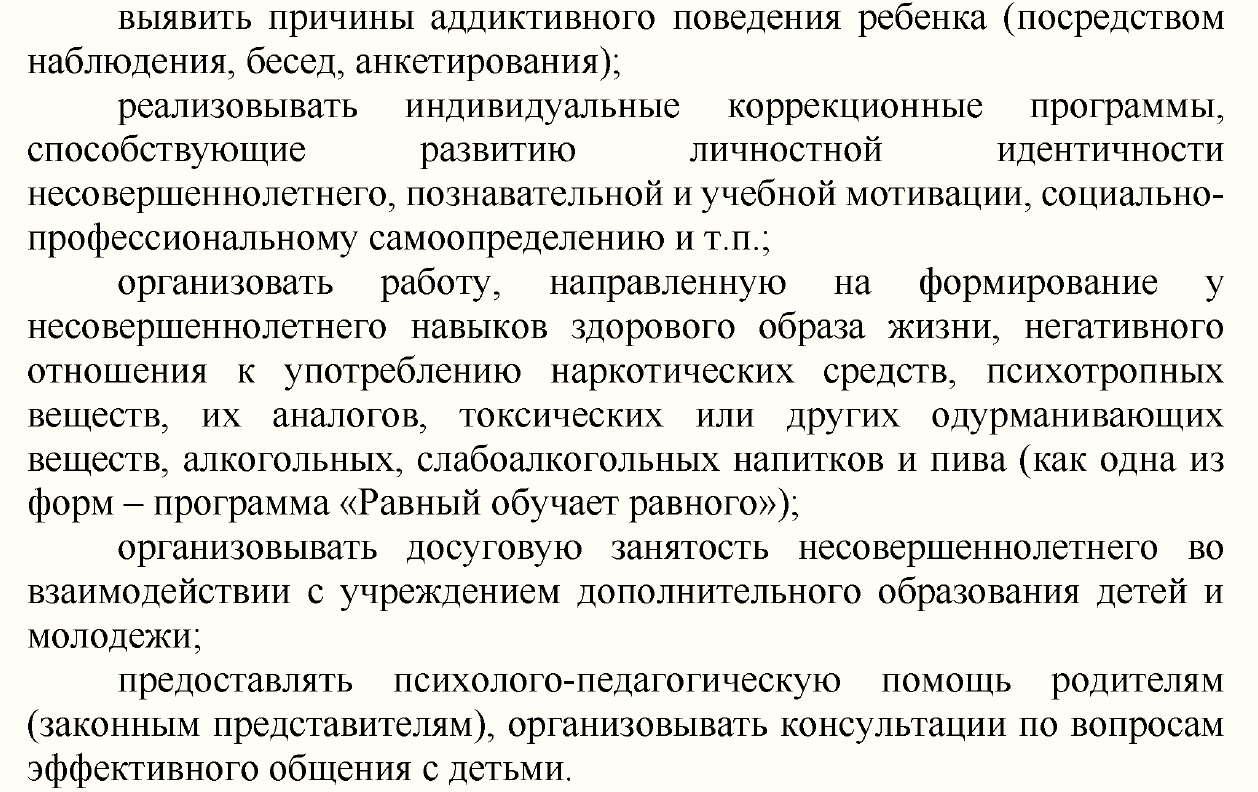 Согласованность показателей и индикаторов эффективности выполнения индивидуальных коррекционных программ
Включенность в деятельность (активен либо пассивен), проявление командного духа: (переживает или равнодушен).
Сформированность (сформировано либо наблюдается) желания брать ответственность на себя; проявление исполнительности, инициативности (редко, часто, не стремиться проявлять).
Раздел I СОЦИАЛЬНО-ПЕДАГОГИЧЕСКАЯ ПОМОЩЬ
Согласованность показателей и индикаторов эффективности выполнения 
индивидуальных коррекционных программ
Что конкретно посещает, наличие личных интересов, хобби (достижения, успехи, др.)
Наличие опозданий, пропусков без уважительной причины (отсутствие или наличие: количество пропусков в неделю, месяц, причины опозданий, по каким предметам и др.)
Раздел I СОЦИАЛЬНО-ПЕДАГОГИЧЕСКАЯ ПОМОЩЬ
Охотно посещает секцию по настольному теннису. Зачислен в команду колледжа для участия в районных соревнованиях.
Согласованность показателей и индикаторов эффективности выполнения 
индивидуальных коррекционных программ
Готовность идти на контакт.
Раздел I СОЦИАЛЬНО-ПЕДАГОГИЧЕСКАЯ ПОМОЩЬ
Посещает поддерживающие занятия по химии, не проявляя стремления к учебе. Требования педагога игнорирует.
Посещает дополнительные занятия
СП-1
Согласованность показателей и индикаторов эффективности выполнения 
индивидуальных коррекционных программ
Раздел I СОЦИАЛЬНО-ПЕДАГОГИЧЕСКАЯ ПОМОЩЬ
Участие родителей в организации жизнедеятельности сына. Понимание ответственности за поведение сына.
Проведение беседы о …
СП-2
Согласованность показателей и индикаторов эффективности выполнения 
индивидуальных коррекционных программ
Периодичность употребления наркотиков или ингалянтов, алкоголя (не употребляет, редкое либо систематическое употребление);
Последствия употребления наркотиков или ингалянтов, алкоголя (употребление препятствует нормальной деятельности, ограничивает физические и социальные возможности; в результате употребления случались правонарушения и др.)
Раздел I СОЦИАЛЬНО-ПЕДАГОГИЧЕСКАЯ ПОМОЩЬ
Ведение журнала выходов учащегося  из общежития в вечернее время и выходные дни (время выхода, прихода, визуальная оценка состояния на предмет опьянения, особенности поведения). По возвращении из дома (дата) подросток пытался пронести пиво, грубил. При взаимодействии с дежурным инспектором ИДН конфликт  урегулирован, напиток изъят.
СП-3
Раздел I I
ПИСИХОЛОГИЧЕСКАЯ ПОМОЩЬ
ИЗ ИМП
Задачи:
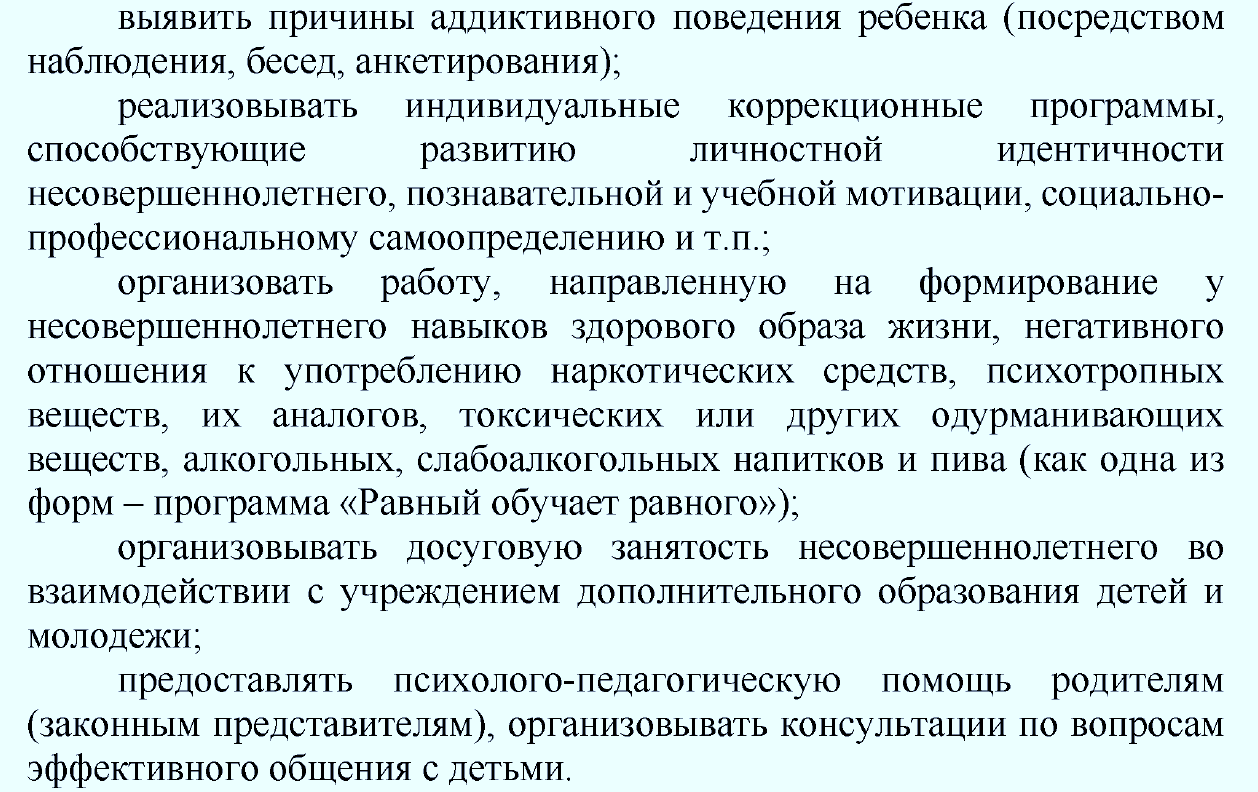 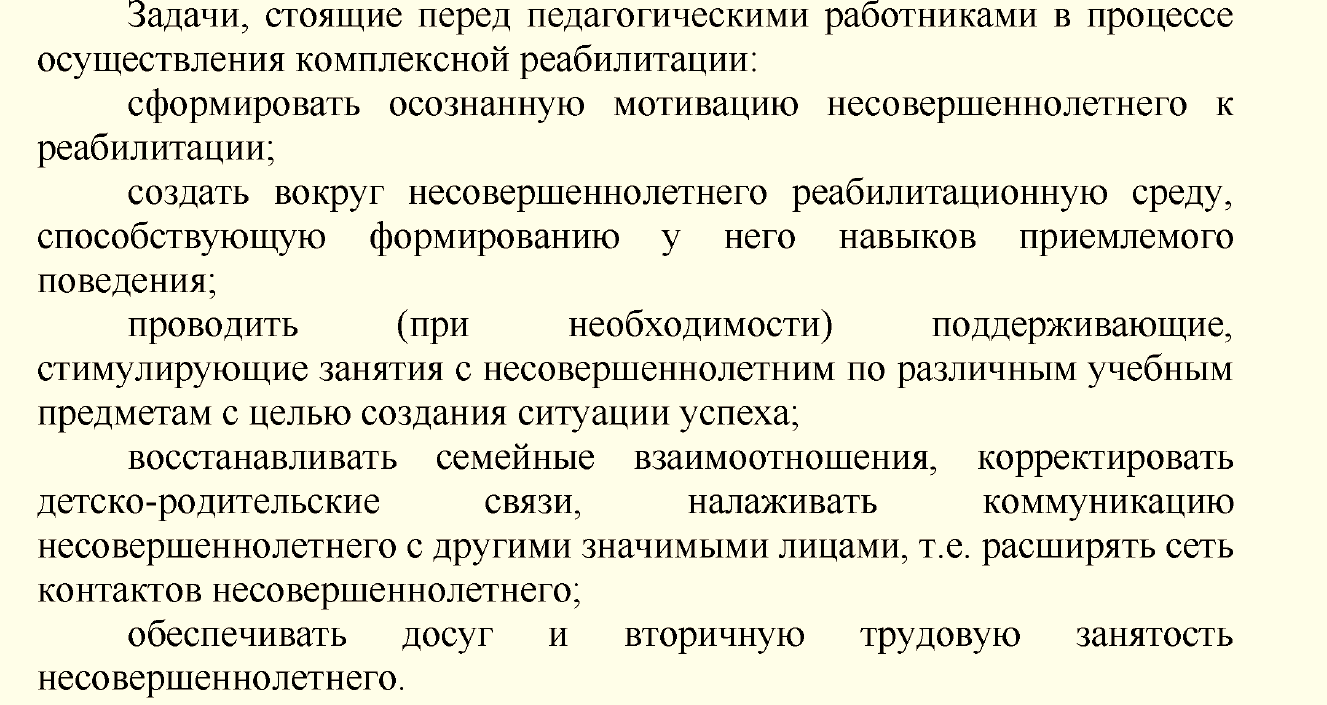 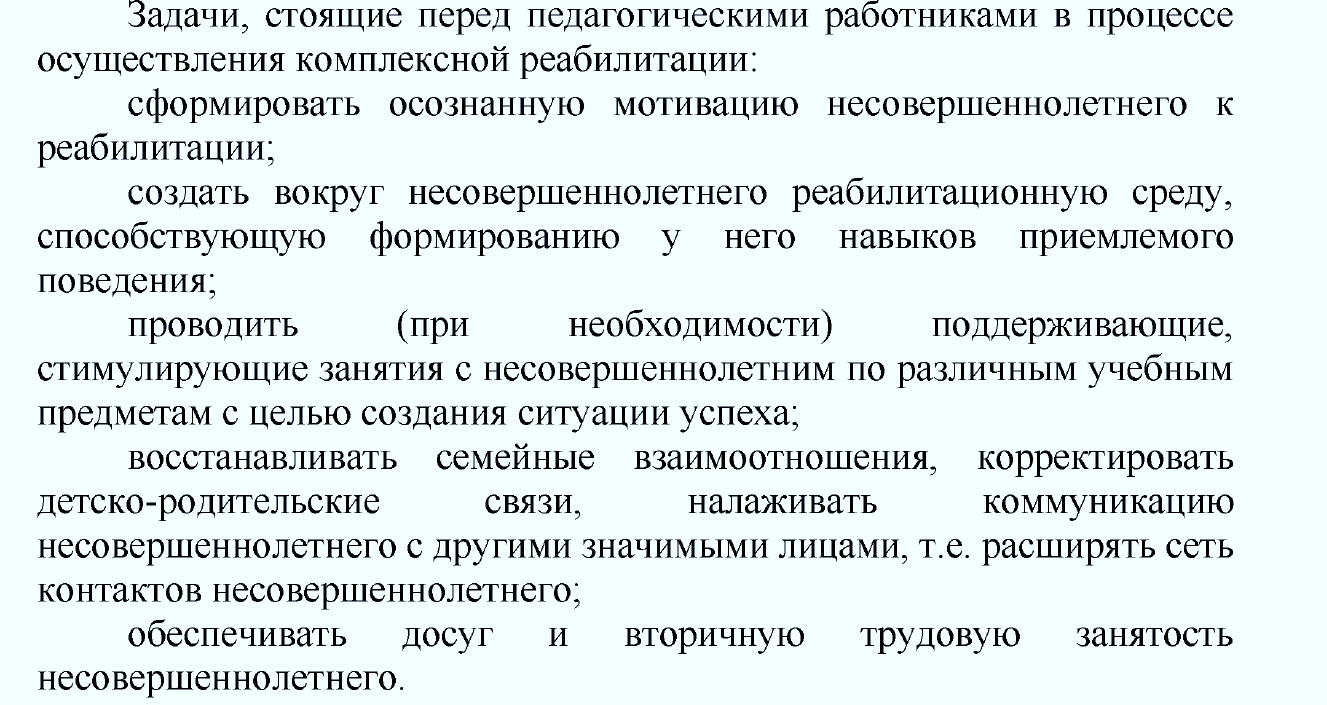 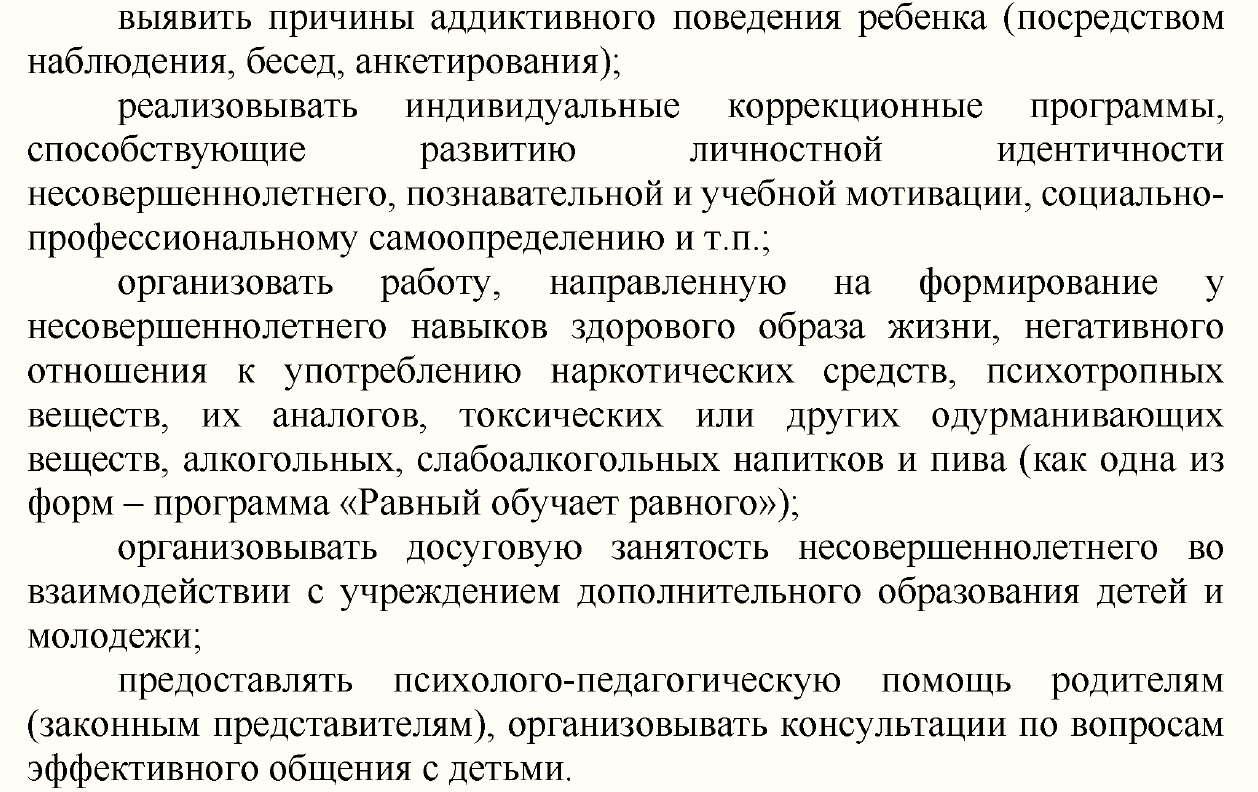 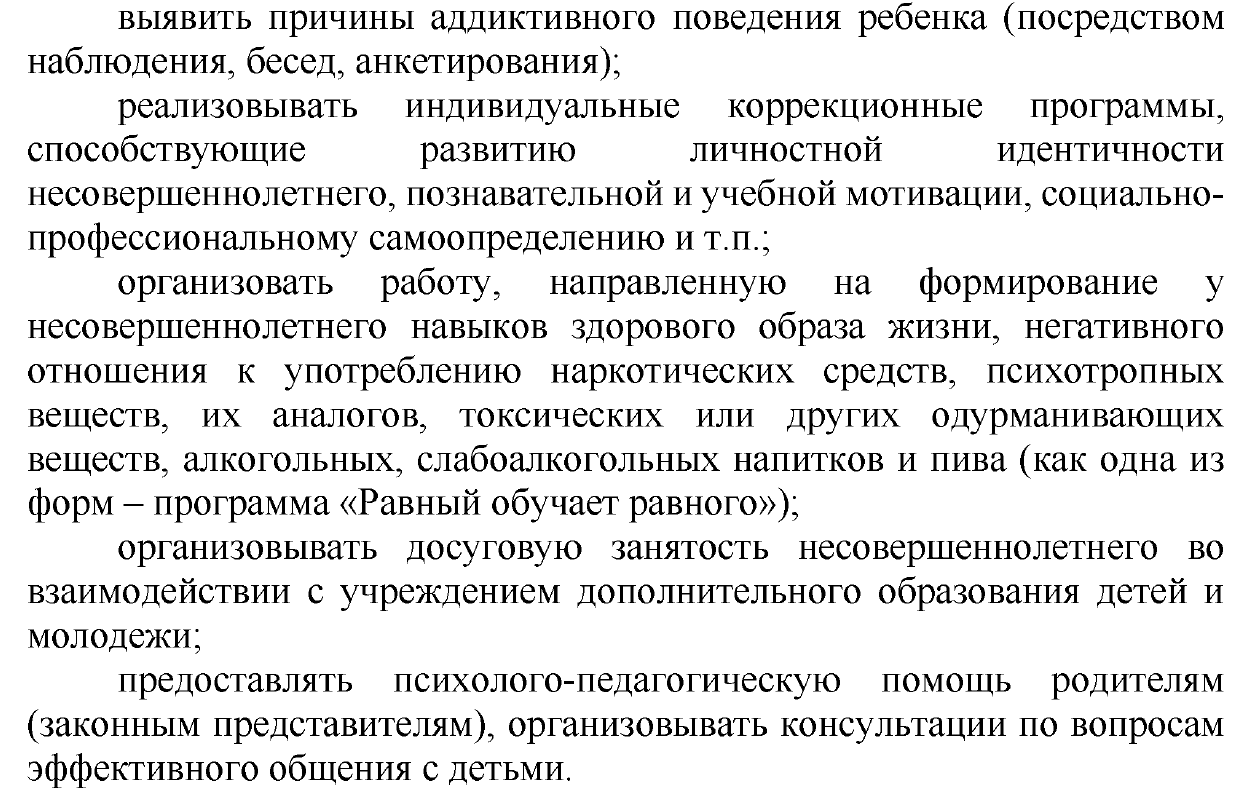 Согласованность показателей и индикаторов эффективности выполнения 
индивидуальных коррекционных программ
Раздел II ПСИХОЛОГИЧЕСКАЯ ПОМОЩЬ
(дата) Сохраняется статус «принятых», появился взаимовыбор с одногруппником, которому подросток старается соответствовать. Это улучшает его позицию в группе.
П-1
Согласованность показателей и индикаторов эффективности выполнения 
индивидуальных коррекционных программ
Раздел II ПСИХОЛОГИЧЕСКАЯ ПОМОЩЬ
Согласованность показателей и индикаторов эффективности выполнения индивидуальных коррекционных программ
Раздел II ПСИХОЛОГИЧЕСКАЯ ПОМОЩЬ
Проявление конфликтности в  поведении и общении.
П-2
Согласованность показателей и индикаторов эффективности выполнения 
индивидуальных коррекционных программ
Степень выраженности показателей семейного воспитания (благополучный, удовлетворительный, неблагополучный фон).
Раздел II ПСИХОЛОГИЧЕСКАЯ ПОМОЩЬ
(дата) Средний уровень по фактору доминантности  родителей в семье. Повысилась значимость мнения отца при анализе подростком своих поступков.
П-3
Согласованность показателей и индикаторов эффективности выполнения 
индивидуальных коррекционных программ
Раздел II ПСИХОЛОГИЧЕСКАЯ ПОМОЩЬ
Согласованность показателей и индикаторов эффективности выполнения 
индивидуальных коррекционных программ
Раздел II ПСИХОЛОГИЧЕСКАЯ ПОМОЩЬ
Согласованность показателей и индикаторов эффективности выполнения 
индивидуальных коррекционных программ
Раздел II ПСИХОЛОГИЧЕСКАЯ ПОМОЩЬ
(дата, периодичность) Охотнее идет на контакт с врачом-психиатром. Реже общается со «старыми знакомыми», чтобы  по словам подростка, исключить употребление с/а напитков (пиво, тоник).
П-4
Согласованность показателей и индикаторов эффективности выполнения 
индивидуальных коррекционных программ
Раздел VI ИНЫЕ МЕРОПРИЯТИЯ
РАБОТА С СЕМЬЕЙ
Характеристика и степень применения родительского контроля (неадекватный уровень контроля (отсутствие контроля либо гиперопека); трудности в осуществлении контроля (не подчиняется указаниям, реагирует на них агрессивно и др.); эффективный контроль (непротиворечивость, последовательность) и др.)
В семье определены постоянные обязанности по дому.   При этом родители испытывают трудности в осуществлении контроля их выполнения. Может агрессивно реагировать на поручения, уйти из дома.
* – в т.ч. см. слайды выше
П-5
Рекомендации по разработке индивидуальных реабилитационных программ
С целью оказания качественной помощи несовершеннолетнему мероприятия программы должны носить преимущественно реабилитационный характер, позволяя увидеть изменения в поведении, развитии и окружении подростка и провести анализ собственной деятельности, определяя качество и результативность проведенной реабилитационной работы
Организация бесед, консультаций, коррекционно-развивающих занятий предполагает указание тематики, направления при составлении и реализации индивидуальной реабилитационной программы.

Социально-педагогическая и психологическая помощь (в особенности: диагностические исследования и коррекционно-развивающая работа) предполагает проявление индикатора эффективности как на момент реализации мероприятия, так и в динамике развития личности подростка, в сравнительном анализе.

Проведенные мероприятия должны отражаться в журналах учета проведенной работы в пределах компетенции ответственного специалиста.

При анализе выполнения мероприятий Программы (Приложение 4) целесообразно указывать дату либо интервал времени в зависимости от особенностей реализации конкретного мероприятия.
Спасибо за внимание!